гг1919 - 1985
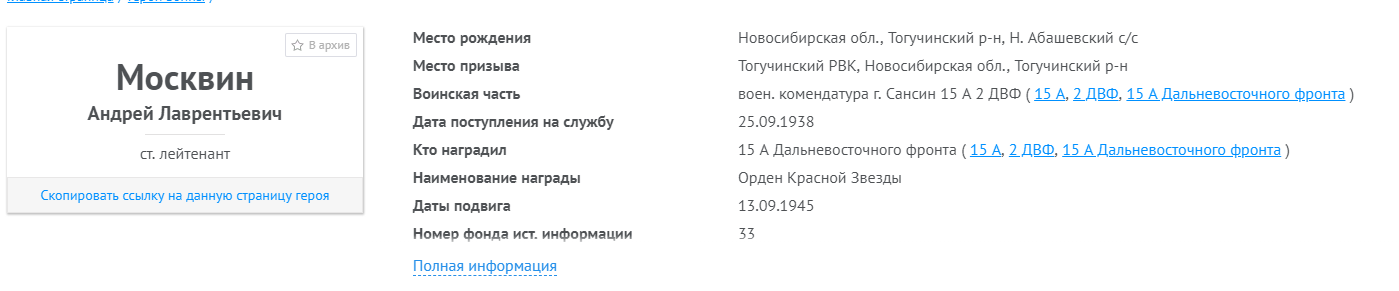 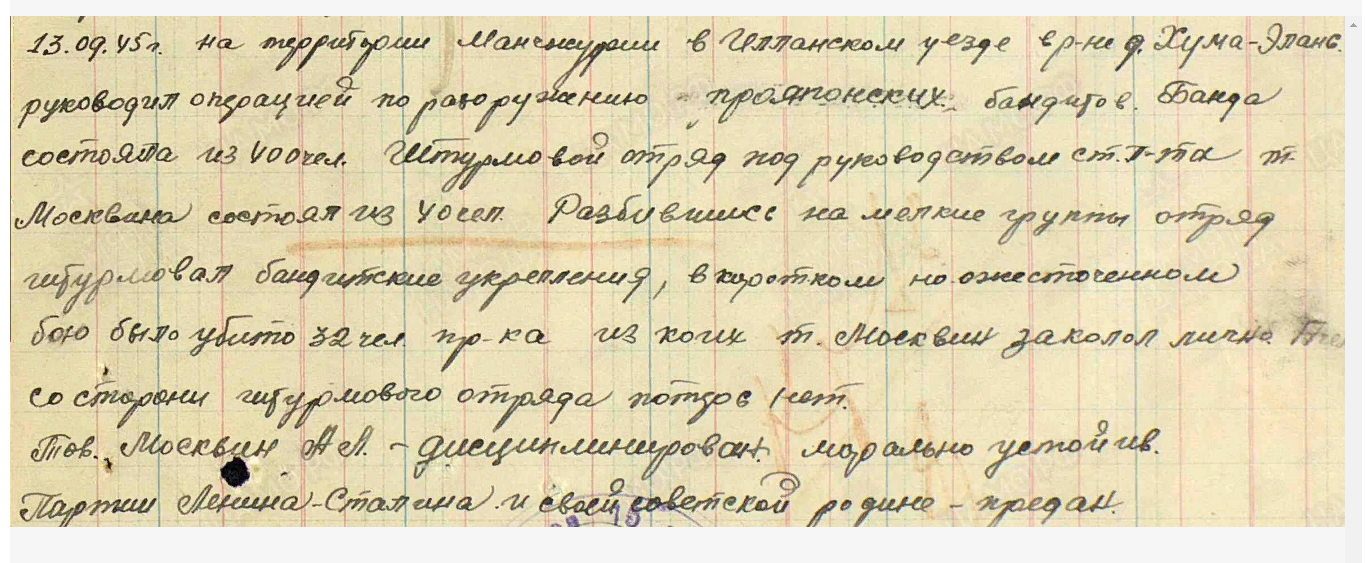 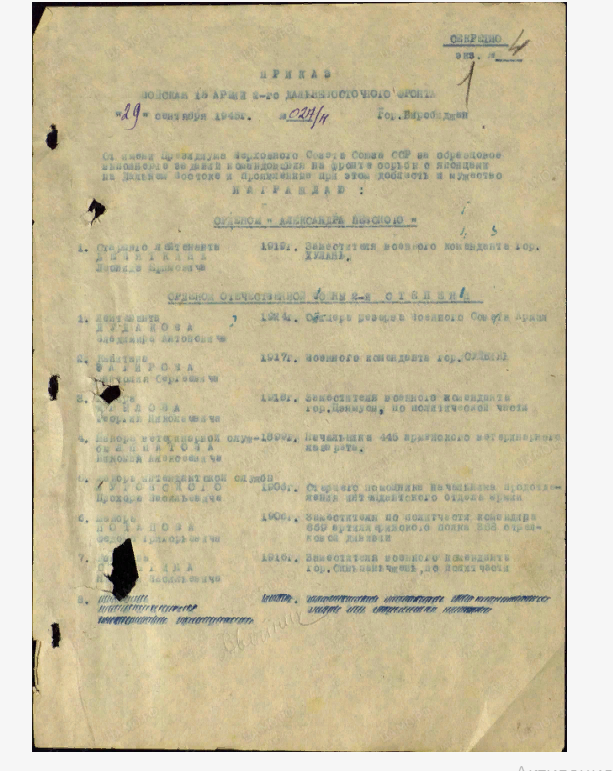 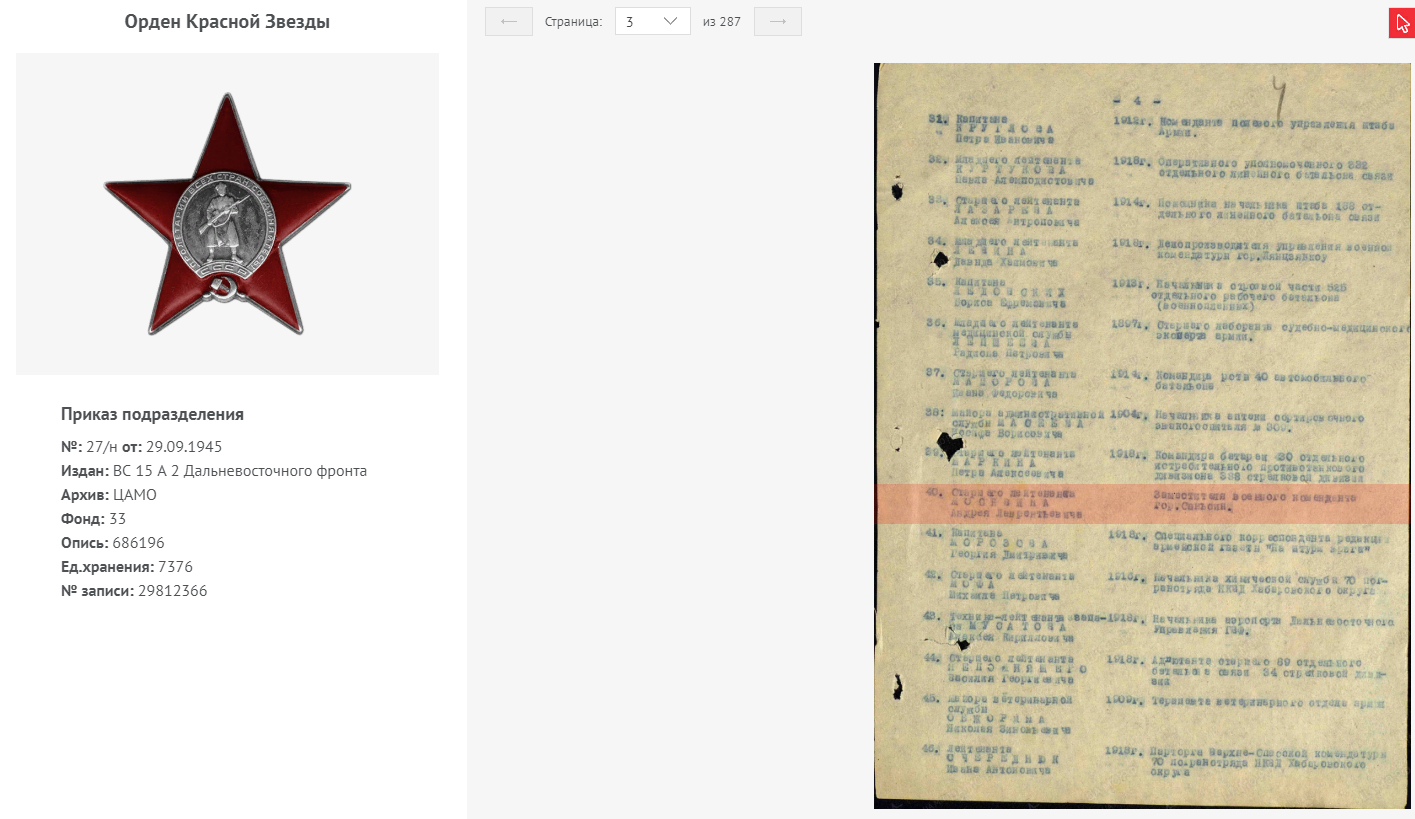 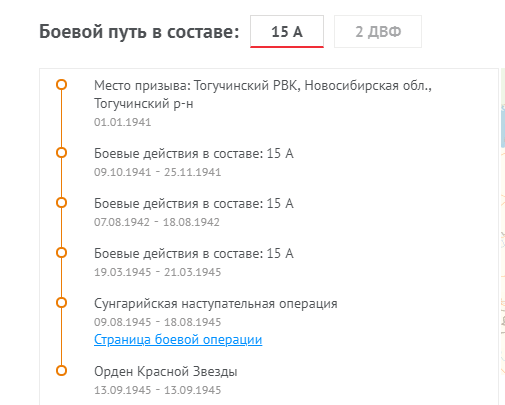 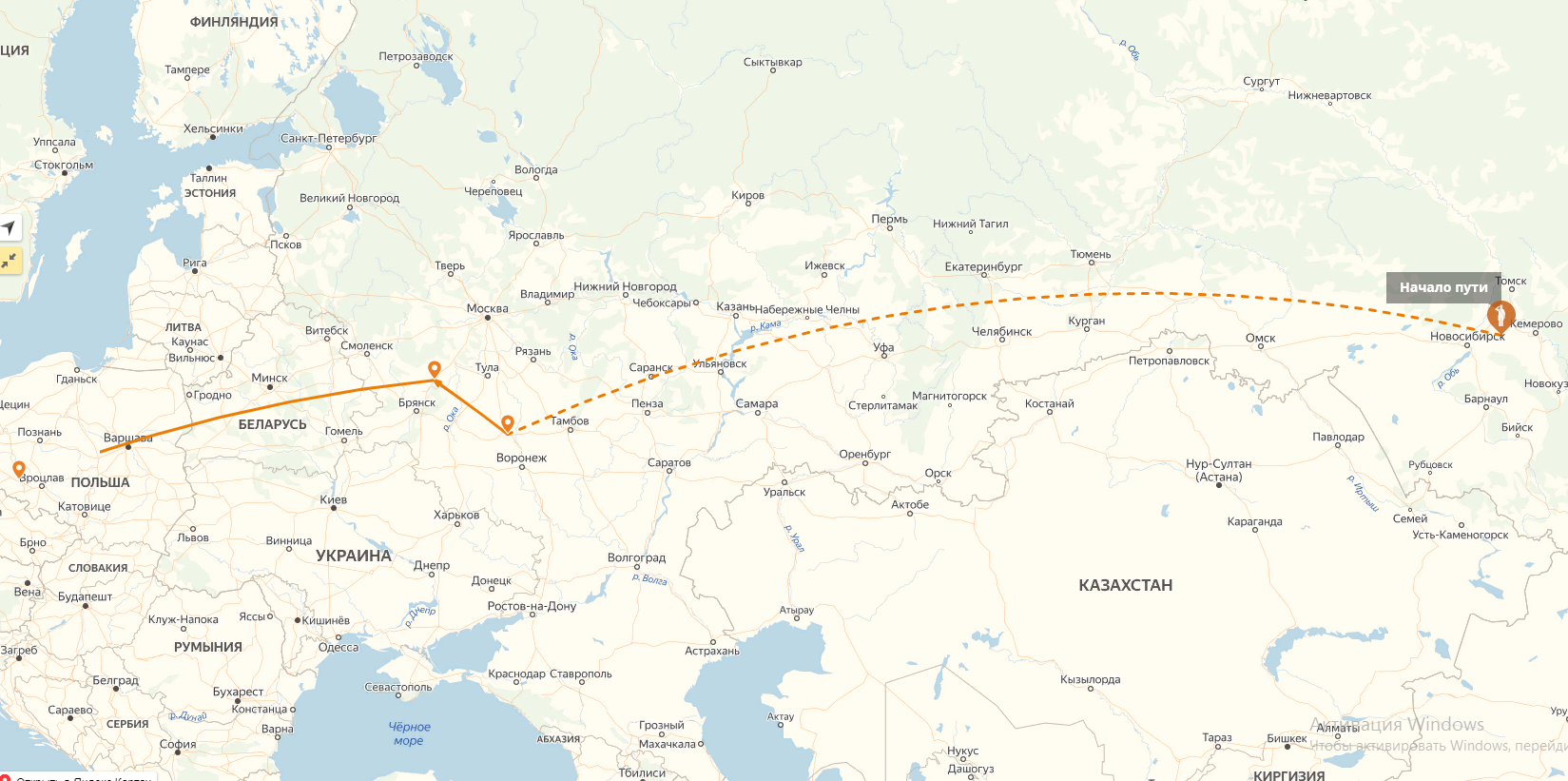 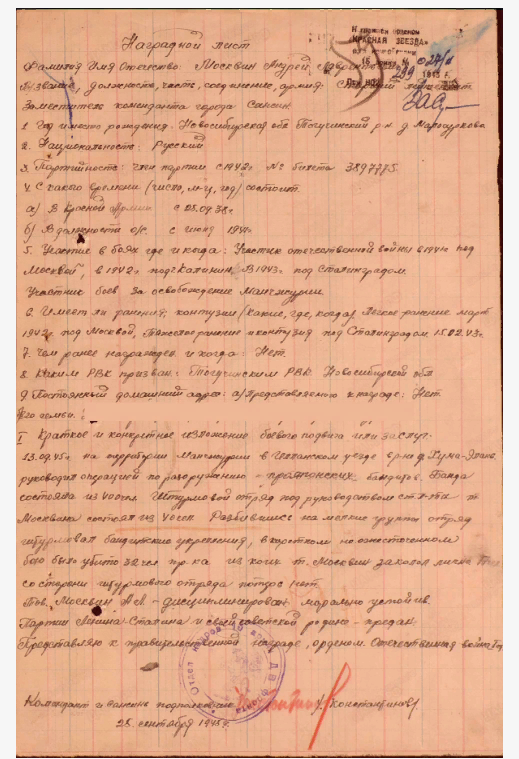